Particularidades del MC ONU y los CDI de Costa Rica.
Universidad para la Cooperación Internacional
Presentación
Eduardo Orozco Martínez
Doctor por la Universidad de Salamanca. 
Candidato Doctor Universidad de Messina y Universidad de Castilla 
La Mancha.
Máster en Fiscalidad Internacional y Europea- UCLM.
Máster en Asesoría Fiscal- Universidad Complutense.

Consultor Fiscal y Profesor: lo mejor de dos mundos.

eorozco@caroz.es (dudas)
+34 625 671 522
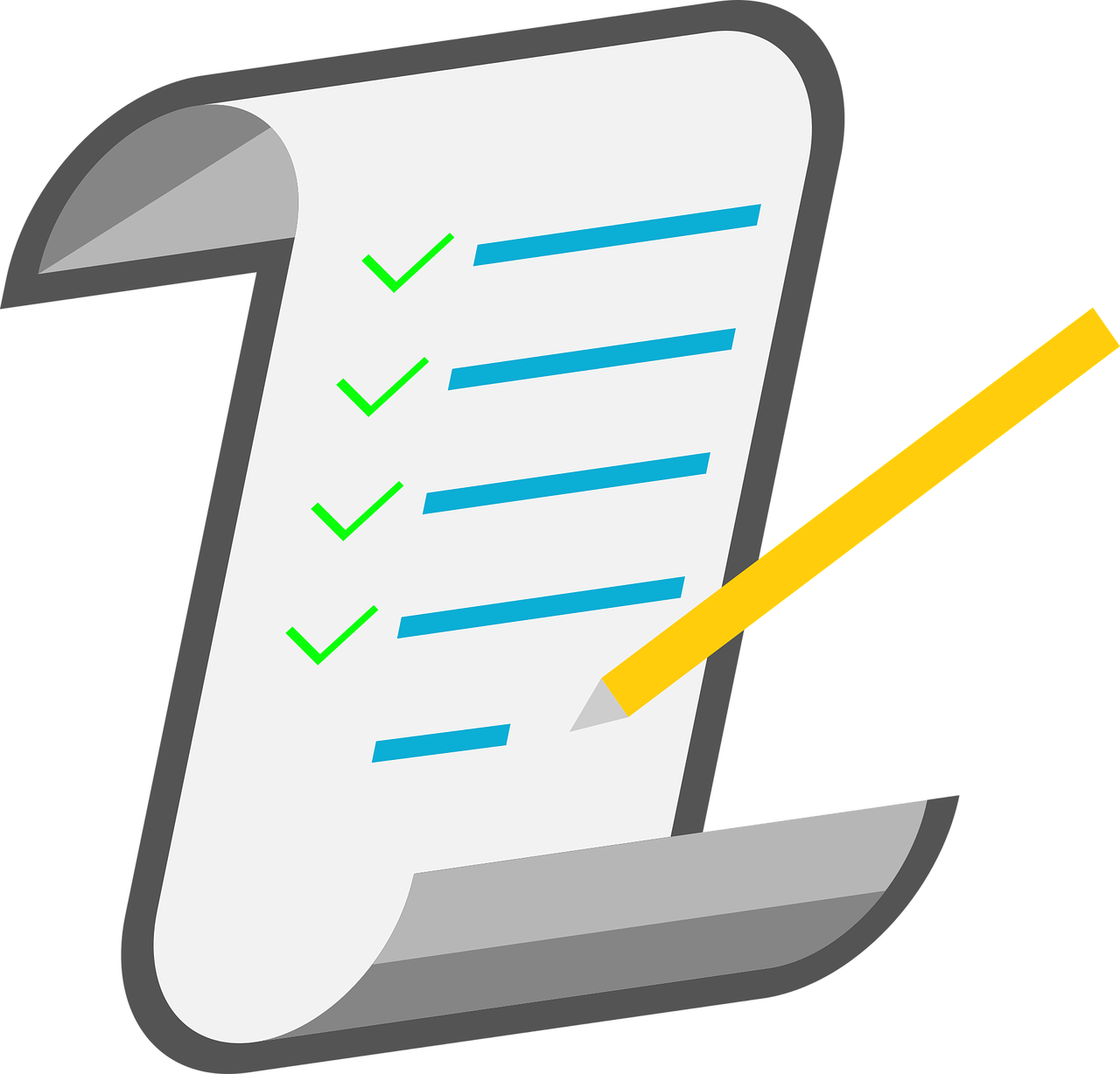 Índice
Introducción.
Antecedentes ONU y diferencias con el MC OCDE.
Costa Rica y la OCDE.
Perculiaridades de los CDI costarricences.
Casos Prácticos.
1.- Introducción
Subtítulo
REGLAS DE DISTRIBUCIÓN DE LA POTESTAD TRIBUTARIA- MC ODCE
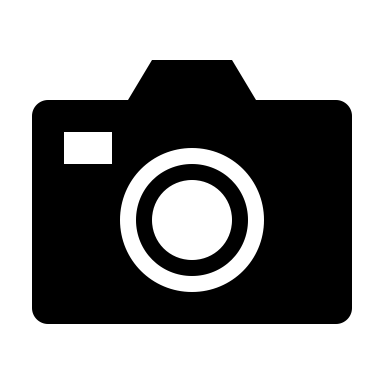 REGLAS DE DISTRIBUCIÓN DE LA POTESTAD TRIBUTARIA- MC ODCE
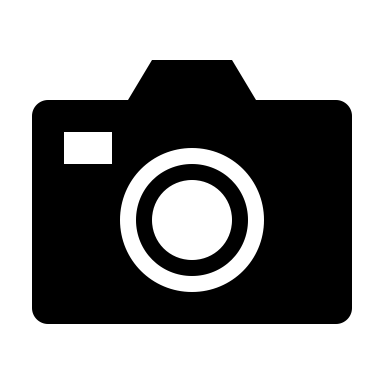 REGLAS DE DISTRIBUCIÓN DE LA POTESTAD TRIBUTARIA- MC ODCE
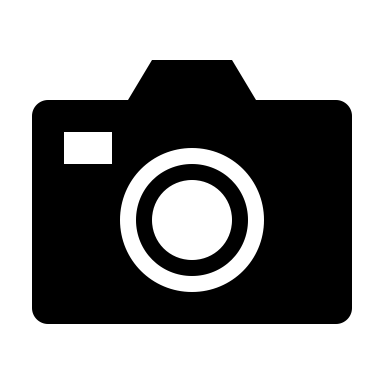 2.- Antecedentes ONU y diferencias con el MC OCDE
Subtítulo
Esta foto de Autor desconocido está bajo licencia CC BY-SA-NC
Antecedentes
Objetivo primordial: MANTENER LA PAZ
Miembros. 193 Naciones
Sede: Nueva York
Cinco miembros permanentes con poder de veto:
China.
Francia.
Federación de Rusia.
Reino Unido de Gran Bretaña e Irlanda del Norte.
Estados Unidos.
Antecedentes – 25 de septiembre de 2015-Agenda 2030
¿Fiscalidad?
MC OCDE-MC ONU
Tratado internacional de carácter bilateral a través del que se encauzan y ordenan las relaciones fiscales internacionales que tienen lugar entre dos Estados.

Su principal prioridad consiste en eliminar los supuestos de DII (también la prevención y lucha contra el fraude fiscal)
MC OCDE-MC ONU
MC OCDE:

Se han publicado diferentes versiones en 1963, 1977 y 1992 (última actualización Noviembre 2017)
En términos generales pretende la atribución de rentas entre Estado Fuente y Estado Residencia (primando la residencia).
Los Miembros OCDE y el Marco Inclusivo se basan en dicho MC OCDE, sus CDI.
MC OCDE-MC ONU
MC ONU:

Última actualización en 2021

En términos generales pretende la tributación compartida entre Estado Fuente y Estado Residencia (primando la tributación en el Estado Fuente) Sigue el esquema OCDE, aunque prestando mayor atención a los países EVD. 
Justificación: lógico sometimiento a gravamen de la riqueza en el lugar donde se generó.


https://www.un-ilibrary.org/content/books/9789210001045/read
MC OCDE-MC ONU-Rentas
MC OCDE-MC ONU-Rentas
MC OCDE-MC ONU-Definiciones
1.- Definición Intereses.
El MC ONU: Definición sustancialmente coincidente.

2.-  Definición Canon.
MC ONU: noción de canon más amplia, que incluye los pagos derivados del uso o del derecho de uso de equipos industriales, comerciales o científicos.
MC OCDE-MC ONU
Definición de Establecimiento Permanente:
Definición más amplia y flexible.
Art. 5.1 MC OCDE (cláusula general EP): lugar fijo de negocios mediante el que una empresa realiza todo o parte de su actividad.
Art. 5.3 MC OCDE: obras o proyectos de construcción o instalación si su duración excede de doce meses. Peculiaridades art. 5.3 MC ONU. (seis meses)
Art. 5.5. MC OCDE: agente dependiente
3.- Costa Rica y la OCDE
Subtítulo
Costa Rica en la OCDE
Costa Rica en la OCDE
4.- Perculiaridades de los CDI costarricences
Subtítulo
CDI con España
Subtítulo
CDI con España
Firma: 4 de marzo de 2004/MC OCDE/Proteccionista del criterio de territorialidad.
CDI con España
Protocolo

“I. Sin perjuicio del contenido de este Protocolo, las disposiciones de este Convenio se interpretarán de acuerdo a los comentarios del Modelo de Convenio de la OCDE, en su edición de 2003.”
CDI con España
“II. En tanto que uno de los Estados Contratantes mantenga un criterio de territorialidad en su sistema tributario, cuando por aplicación de lo dispuesto en los artículos 6 (R.I.) a 21 (O.R.) de este Convenio, corresponda a ese Estado la potestad exclusiva de gravamen y con arreglo a dicho criterio de territorialidad una renta no se considere procedente de ese Estado, dicha renta podrá ser gravada en el otro Estado, como si el Convenio no hubiera entrado en vigor”. 
Evitar la doble no imposición y porteger el criterio de territorialidad
CDI con España
Del  punto III al punto X, precisaciones sobre definiciones:

Impuestos locales en CR y en España
Intereses.
Asesoramiento técnico.
Ganancias Patrimoniales: bienes tangibles sujetos a depreciación a que se refiere el artículo 8 inciso f) de la Ley 7092 así como las ganancias de capital habituales a que se refiere el artículo 6 inciso d) de la misma Ley.
CDI con España
XI. Ad artículo 23. Doble Imposición
En tanto Costa Rica mantenga un criterio de territorialidad en su sistema tributario(por el que la renta obtenida en España por un residente en Costa Rica o su patrimonio situado en España no quedarán sujetos a imposición en Costa Rica), Costa Rica podrá no aplicar las disposiciones de este artículo a sus residentes, en cuyo caso serán de aplicación las disposiciones previstas en su legislación interna a tal efecto.
CDI con España
CDI con Alemania
Subtítulo
CDI con Alemania
Firma: 13 de febrero de 2014/MC OCDE.
CDI con Alemania
Artículo 23
Evitación de la Doble Imposición en el Estado de Residencia(1) La imposición deberá ser determinada , en el caso de un residente de la República Federal de Alemania, como se indica a continuación :
a) A menos que se permita crédito por impuestos extranjeros bajo el sub-párrafo b), se deberán eximir de la base de imposición alemana cualquier parte de las rentas que se origine en la República de Costa Rica  y cualquier componente del patrimonio ubicado dentro de la República de Costa Rica la cual, de acuerdo a este Acuerdo, pueda someterse a imposición en la República de Costa Rica.
CDI con Alemania
Artículo 23
Evitación de la Doble Imposición en el Estado de Residencia(2) Los impuestos deberán ser determinados en el caso de un residente de la República de Costa Rica de la siguiente manera:

Cuando un residente de la República de Costa Rica reciba rentas procedentes de la República Federal de Alemania, las cuales son sometidas a imposición en la República Federal de Alemania bajo las leyes de la República Federal de Alemania , según las disposiciones de este Acuerdo, con respecto a esa renta, se permite el crédito por el monto de los impuestos alemanes pagables contra los impuestos pagables en Costa Rica, impuestos sobre el residente. Sin embargo, el monto del crédito no deberá exceder la porción del impuesto costarricense, como es estimado antes del crédito otorgado, el cual apropiado para dichas rentas.
CDI con Alemania
Artículo 28
Normas de Procedimiento para la Imposición en el Origen.

(1) Si en uno de los Estados Contratantes la imposición sobre dividendos, intereses, regalías u otros componentes de las rentas obtenidos por una personas que es residente del otro Estado Contratante son sometidas a imposición mediante la retención en el lugar de origen, el derecho del primer Estado mencionado de aplicar la retención de la imposición bajo sus leyes nacionales, no deberá ser afectado por las disposiciones de este Acuerdo. El impuesto retenido en el origen deberá ser reembolsado a instancia del contribuyente si, y en la medida en que, proceda una reducción o la no percepción del mismo en virtud del presente Acuerdo .
CDI con Alemania
Artículo 28
Normas de Procedimiento para la Imposición en el Origen.

2) Las solicitudes de reembolsos deben ser presentadas antes del final del cuarto año posterior al año calendario en el cual la retención de la imposición fue aplicada a dividendos, intereses, regalías u otro componente del ingreso.
(4) El Estado Contratante en el cual se generan las porciones del ingreso puede solicitar un certificado emitido por la autoridad competente sobre la residencia en el otro Estado Contratante .
CDI con México
Subtítulo
CDI con México
Firma: 27 de marzo de 2019/MC OCDE.
CDI con México
Protocolo 
2.    Para efectos del Artículo 6, Bienes inmuebles:
Se entiende que cuando la propiedad de acciones u otros derechos societarios en una sociedad atribuyan directa o indirectamente al propietario de dichas acciones o derechos societarios el derecho al disfrute de los bienes inmuebles poseídos por la sociedad, las rentas derivadas de la utilización directa, arrendamiento o uso en cualquier otra forma de tal derecho de disfrute, pueden someterse a imposición en el Estado Contratante en que los bienes inmuebles estén situados.
3.    Para efectos del Artículo 8, Navegación/aéreo:
Se entiende que los beneficios a que se refiere este Artículo no incluyen los provenientes del uso de cualquier otro medio de transporte.
Casos Prácticos MC OCDE
Casos Práctico 1
D. Philippe Blanc, de nacionalidad francesa, cuenta con certificado de residencia fiscal en Francia y tiene una vivienda de su propiedad en París, que utiliza cuando visita su país. También tiene una vivienda en Madrid, donde reside su mujer e hijos menores. Sus estancias por motivos profesionales fuera de España a lo largo del año superan los 183 días. El 70% de su patrimonio está en el extranjero, incluyéndose dentro de ese 70% el 100% de la participación en una sociedad extranjera cuyos únicos activos son bienes inmuebles situados en España, y cuyo valor representa el 50% del patrimonio total de D. Philippe. ¿Puede existir conflicto de doble residencia? En caso de respuesta afirmativa, ¿Qué país es el Estado de residencia de D. Philippe?
Casos Práctico 2
Don Antonio García, natural de Albacete, reside desde el 2 de enero de 2020 en Marrakech, Marruecos, donde se ha trasladado por motivos laborales. El piso que tenía en Madrid lo arrienda por 1.000 euros al mes a un particular, asumiendo Antonio los gastos de comunidad (50 euros/mes) y el IBI (500 euros/año). Tiene, a su vez, un apartamento en A Coruña para sus vacaciones con un valor catastral revisado de 100.000 euros. ¿Puede España someter a tributación los rendimientos procedentes de los inmuebles? ¿De qué modo tributarán?
Casos Práctico 3
La sociedad FRA, residente fiscal en Francia, recibe en el año 2020 por su participación en la sociedad española ESP la cantidad de 200.000 € en concepto de dividendos. La participación en la sociedad española alcanza el 40% de su capital. ¿Tributarán estos dividendos en España?
Casos Práctico 4
La sociedad española XXX ha pagado a un proveedor belga 100.000 € por la compra de unas materias primas y 5.000 € en concepto de intereses por el aplazamiento en el pago de la deuda principal. ¿Cómo tributan estas rentas?
Casos Práctico 5
La empresa ABC, residente fiscal en Portugal, cede el uso de tres máquinas de secado a una empresa de Badajoz de procesamiento de corcho, por un período de cuatro meses y un importe de 20.000 €. La empresa portuguesa comunica a la empresa española que no procede retención al tratarse de beneficios empresariales obtenidos sin EP y, por lo tanto, no sujetos en virtud de lo establecido en el art. 7 del CDI entre España y Portugal. ¿Es correcto lo indicado por la empresa portuguesa?
Casos Práctico 6
La empresa española MUCHOS LIBROS S.A. contrata los servicios de Doña Carla Visconti, profesional italiana residente en Milán, para que le preste servicios de traducción de libros y manuales que edita y distribuye en España. Doña Carla realiza las traducciones desde su casa en Milán y las envía por correo electrónico. ¿Tributan las rentas derivadas de la prestación de estos
servicios profesionales en España?
Casos Práctico 7
Don Arturo Rodríguez, residente en Portugal y médico de profesión, se traslada diariamente a Vigo para trabajar en una clínica privada, regresando a su vivienda habitual, radicada en Portugal, una vez concluida su jornada laboral. La clínica para la que trabaja le paga 70.000 € anuales. ¿Tributan estas rentas en España?

El hermano de don Arturo, Joao Rodríguez, también residente en Portugal, es contratado todos los veranos por una empresa de Vigo como ayudante de máquinas del barco que lleva a los viajeros a las Islas Cíes. Además del salario, le abona diversas cantidades en concepto de gastos de manutención y estancia. ¿Tributan estas rentas en España?
Casos Práctico 8
Doña Paula Pinto, trabajadora residente fiscal en Portugal, recibe una pensión satisfecha por la Seguridad Social española generada por su trabajo durante toda su vida laboral en una empresa de Sevilla. ¿Tributa la pensión en España?
Casos Práctico 9
Doña Marguerite Fillon, residente en Francia, cobra una pensión de viudedad por su esposo que fue funcionario del gobierno español. ¿Tributa la pensión en España?
Eduardo Orozco Martínez
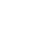 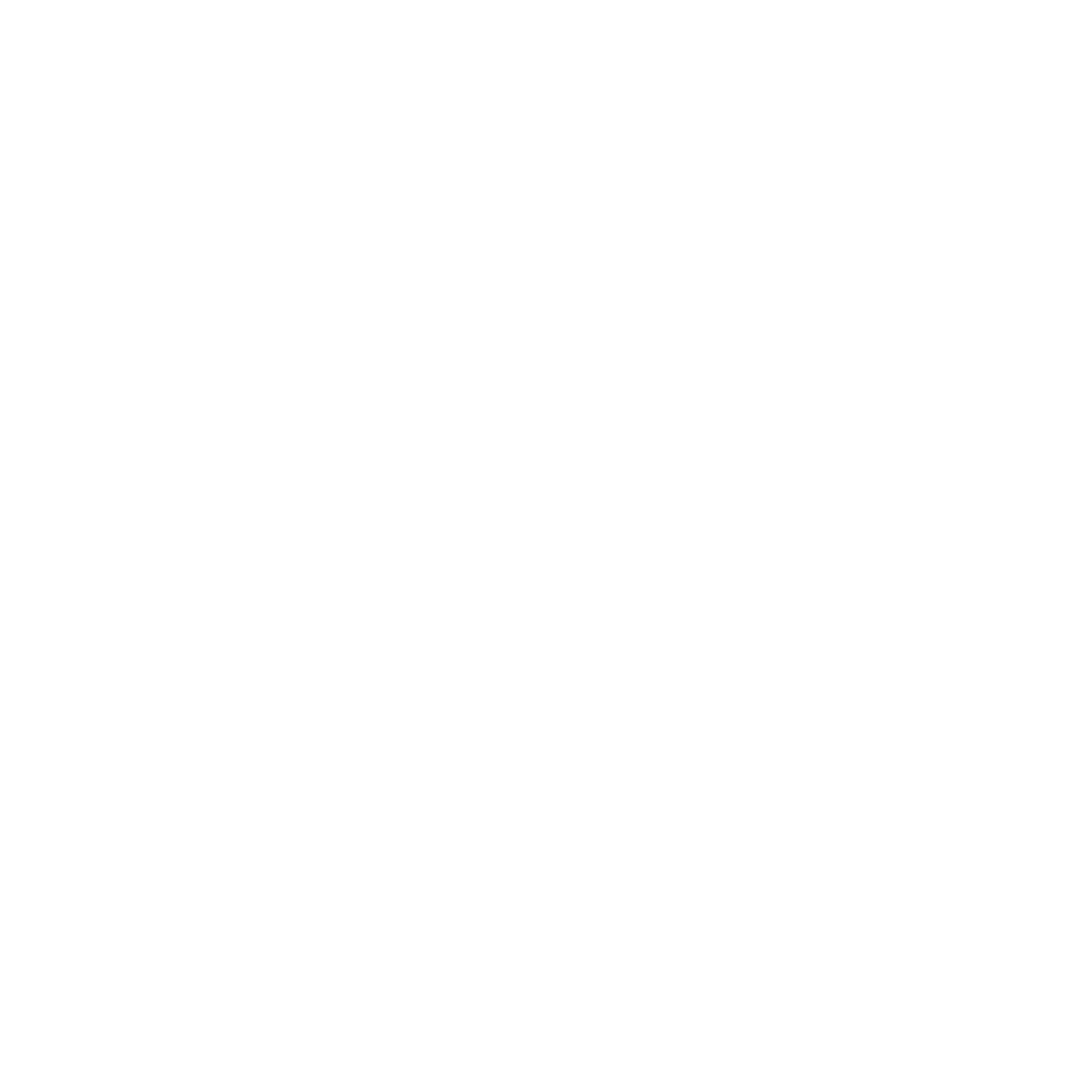 eorozco@caroz.es